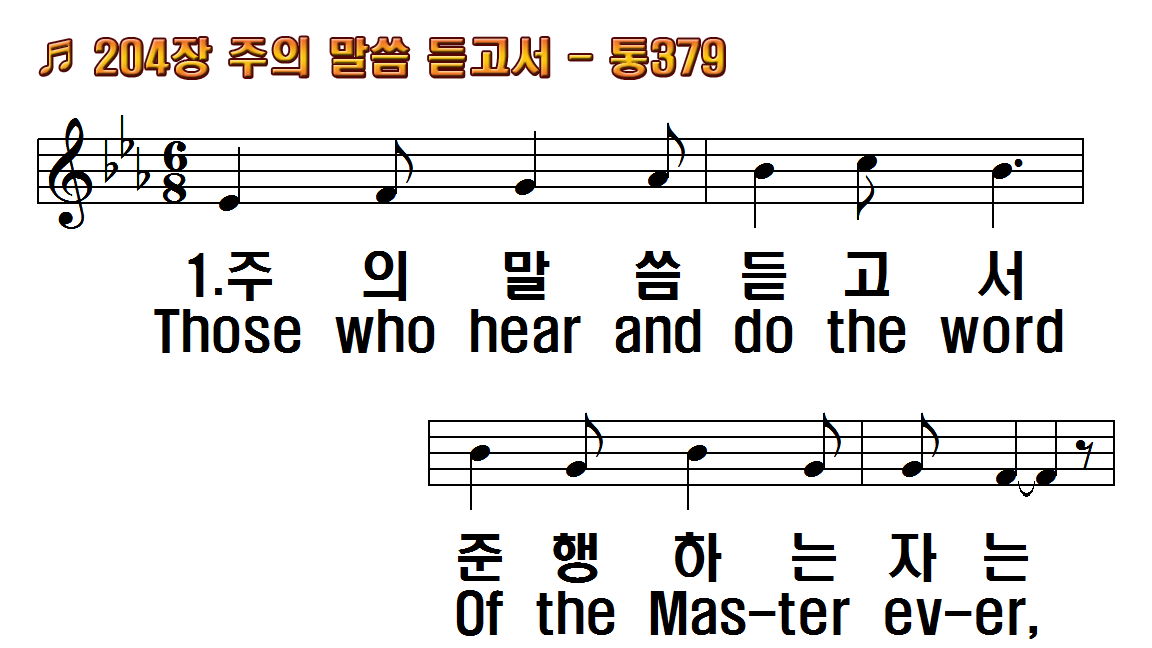 1.주의 말씀 듣고서 준행하는
2.주의 말씀 듣고도 행치 않는
3.세상모든 사람들 집을 짓는
후.잘 짓고 잘 짓세 우리 집
1.Those who hear and do the
2.Those who hear and do not
3.No one lives but builds a
R.Build we well, Build to last,
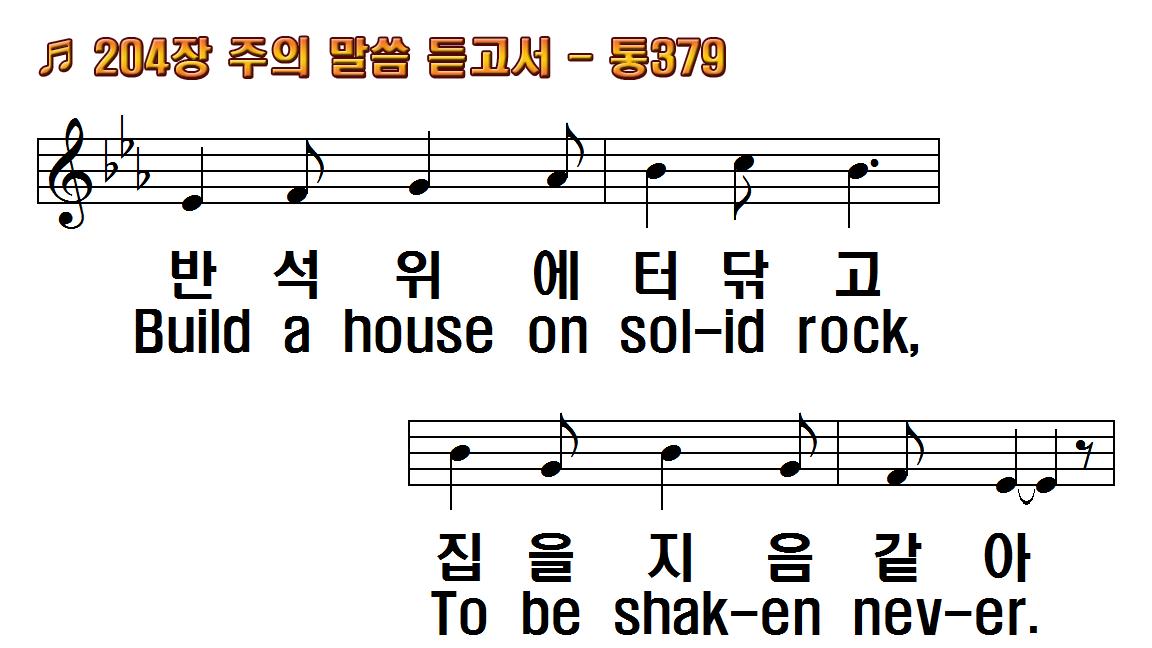 1.주의 말씀 듣고서 준행하는
2.주의 말씀 듣고도 행치 않는
3.세상모든 사람들 집을 짓는
후.잘 짓고 잘 짓세 우리 집
1.Those who hear and do the
2.Those who hear and do not
3.No one lives but builds a
R.Build we well, Build to last,
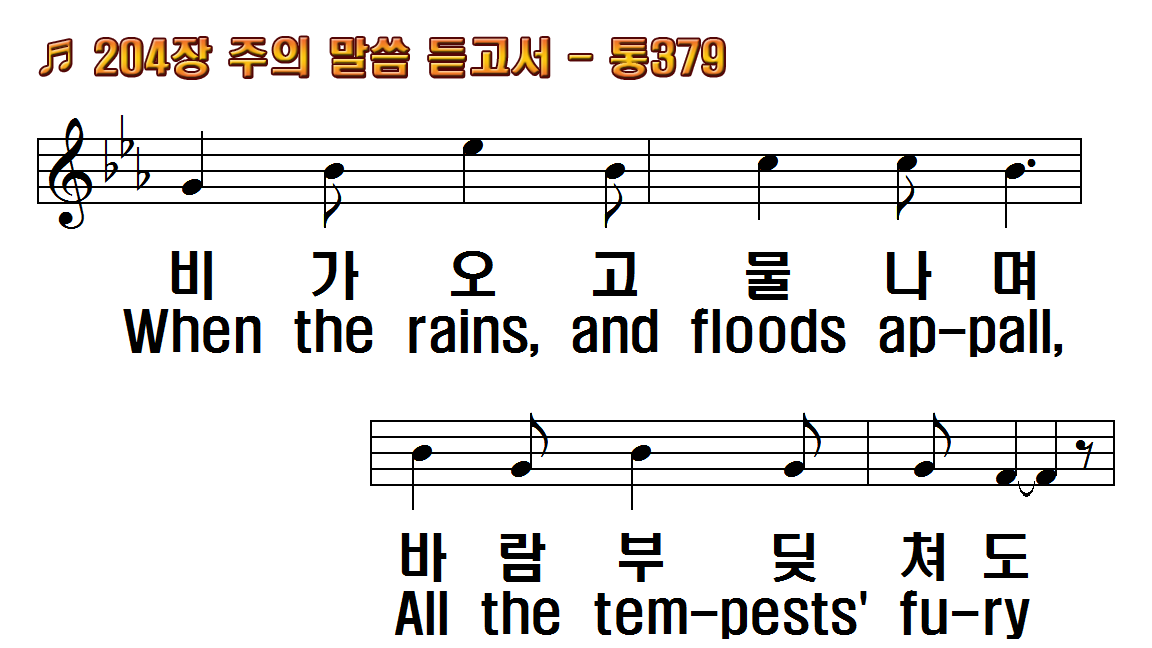 1.주의 말씀 듣고서 준행하는
2.주의 말씀 듣고도 행치 않는
3.세상모든 사람들 집을 짓는
후.잘 짓고 잘 짓세 우리 집
1.Those who hear and do the
2.Those who hear and do not
3.No one lives but builds a
R.Build we well, Build to last,
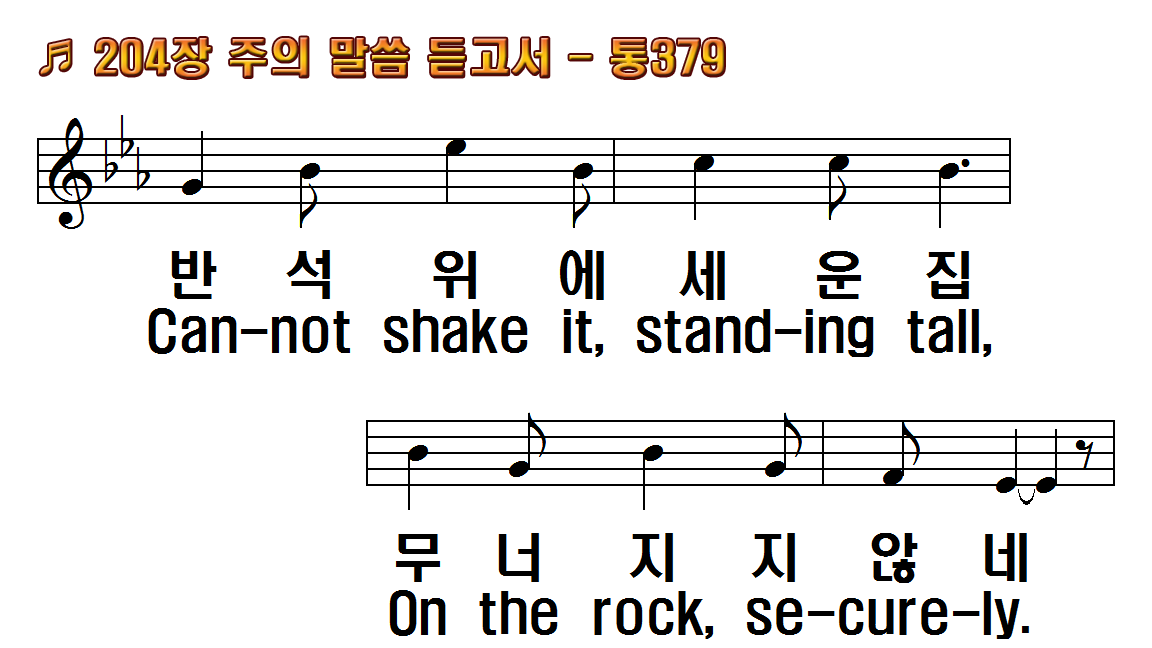 1.주의 말씀 듣고서 준행하는
2.주의 말씀 듣고도 행치 않는
3.세상모든 사람들 집을 짓는
후.잘 짓고 잘 짓세 우리 집
1.Those who hear and do the
2.Those who hear and do not
3.No one lives but builds a
R.Build we well, Build to last,
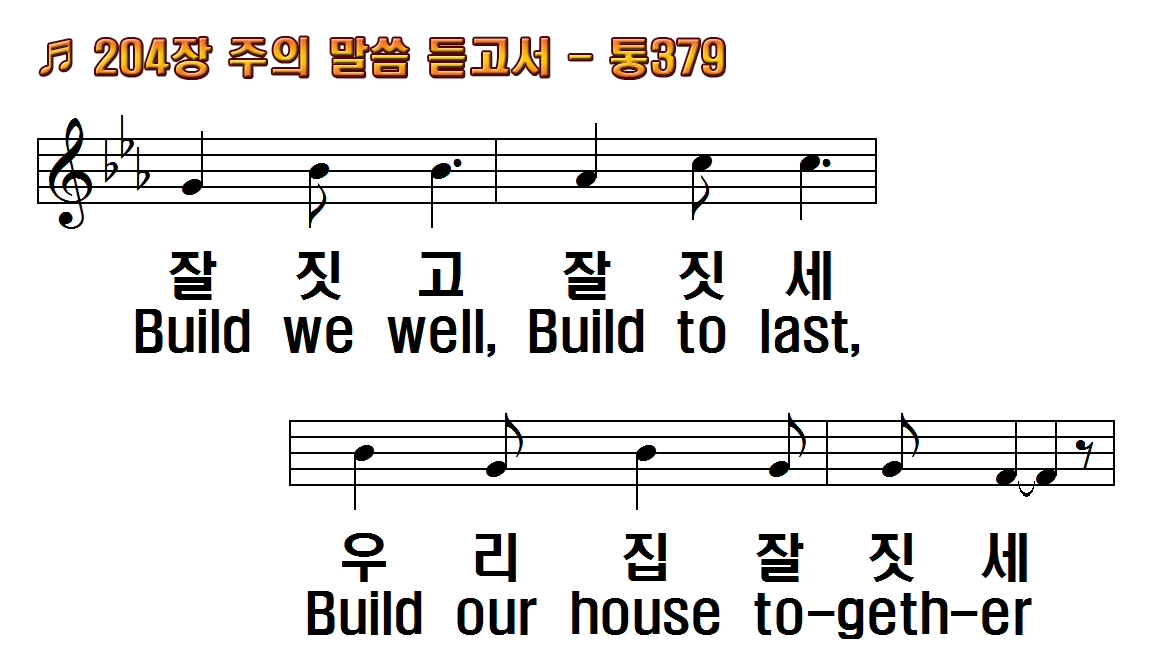 1.주의 말씀 듣고서 준행하는
2.주의 말씀 듣고도 행치 않는
3.세상모든 사람들 집을 짓는
후.잘 짓고 잘 짓세 우리 집
1.Those who hear and do the
2.Those who hear and do not
3.No one lives but builds a
R.Build we well, Build to last,
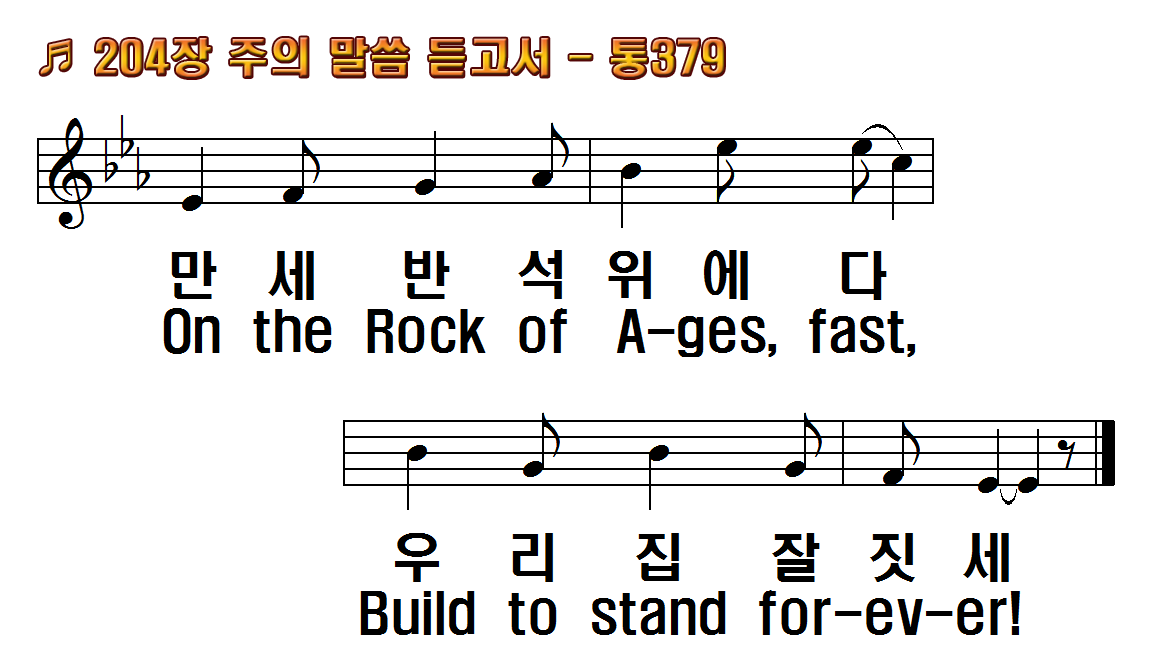 1.주의 말씀 듣고서 준행하는
2.주의 말씀 듣고도 행치 않는
3.세상모든 사람들 집을 짓는
후.잘 짓고 잘 짓세 우리 집
1.Those who hear and do the
2.Those who hear and do not
3.No one lives but builds a
R.Build we well, Build to last,
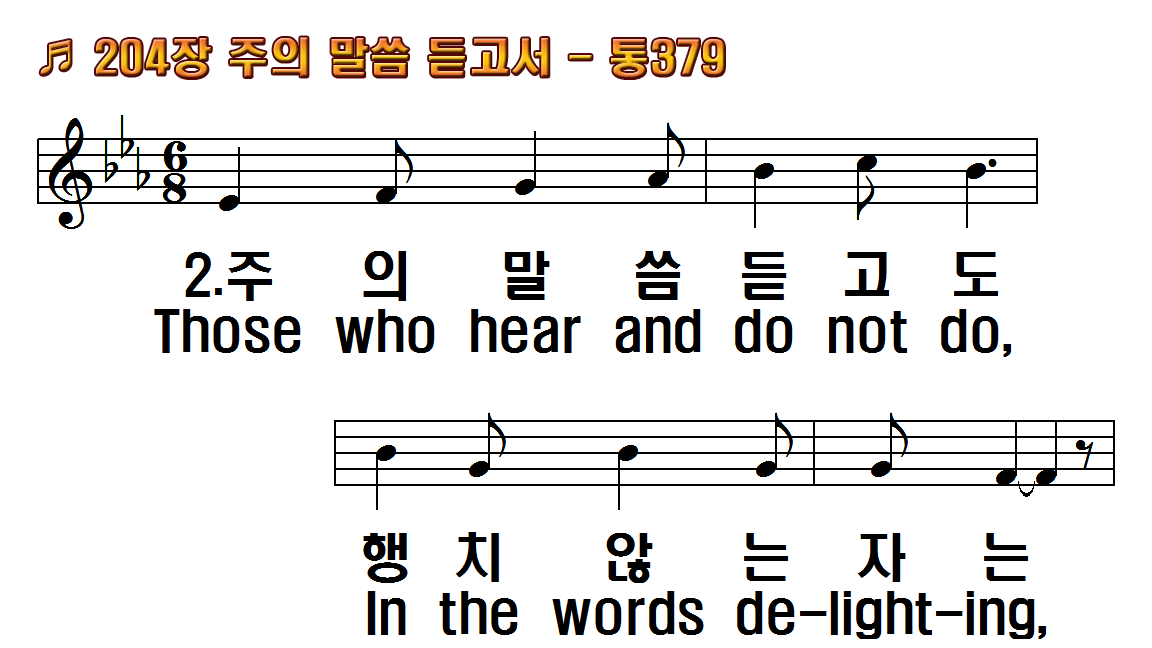 1.주의 말씀 듣고서 준행하는
2.주의 말씀 듣고도 행치 않는
3.세상모든 사람들 집을 짓는
후.잘 짓고 잘 짓세 우리 집
1.Those who hear and do the
2.Those who hear and do not
3.No one lives but builds a
R.Build we well, Build to last,
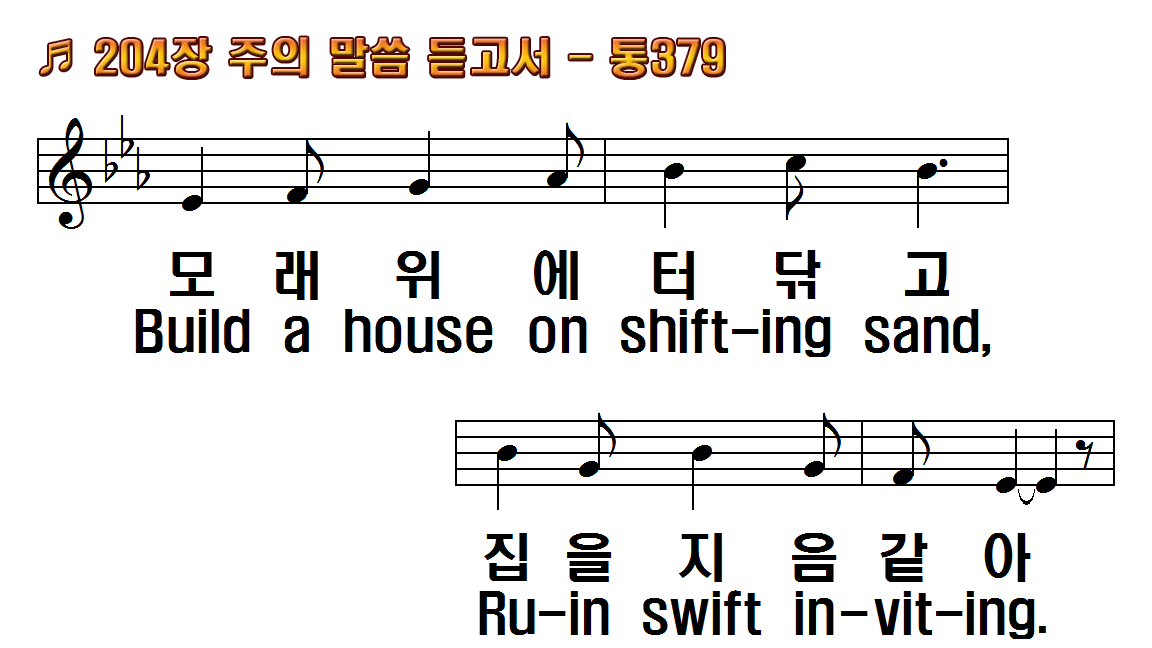 1.주의 말씀 듣고서 준행하는
2.주의 말씀 듣고도 행치 않는
3.세상모든 사람들 집을 짓는
후.잘 짓고 잘 짓세 우리 집
1.Those who hear and do the
2.Those who hear and do not
3.No one lives but builds a
R.Build we well, Build to last,
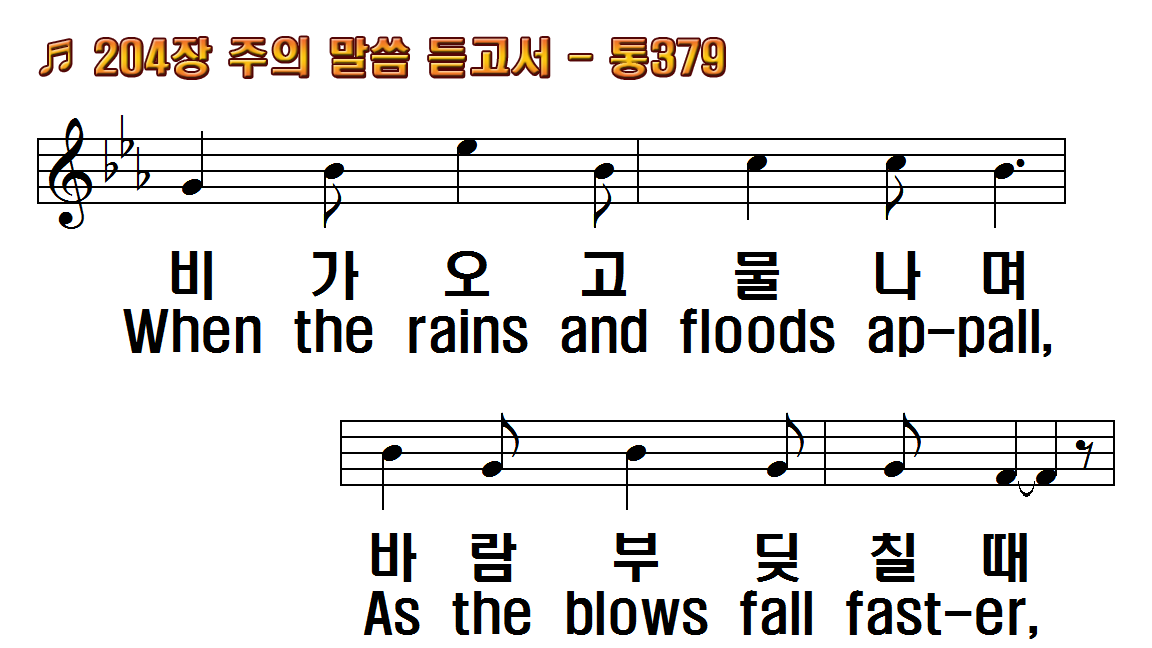 1.주의 말씀 듣고서 준행하는
2.주의 말씀 듣고도 행치 않는
3.세상모든 사람들 집을 짓는
후.잘 짓고 잘 짓세 우리 집
1.Those who hear and do the
2.Those who hear and do not
3.No one lives but builds a
R.Build we well, Build to last,
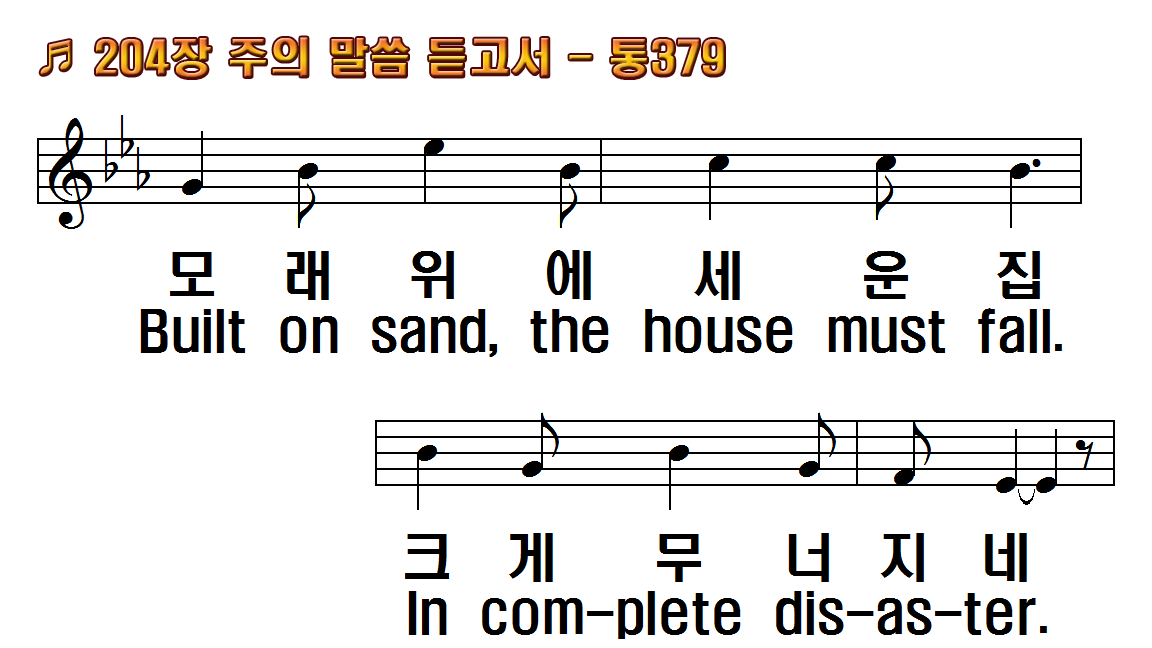 1.주의 말씀 듣고서 준행하는
2.주의 말씀 듣고도 행치 않는
3.세상모든 사람들 집을 짓는
후.잘 짓고 잘 짓세 우리 집
1.Those who hear and do the
2.Those who hear and do not
3.No one lives but builds a
R.Build we well, Build to last,
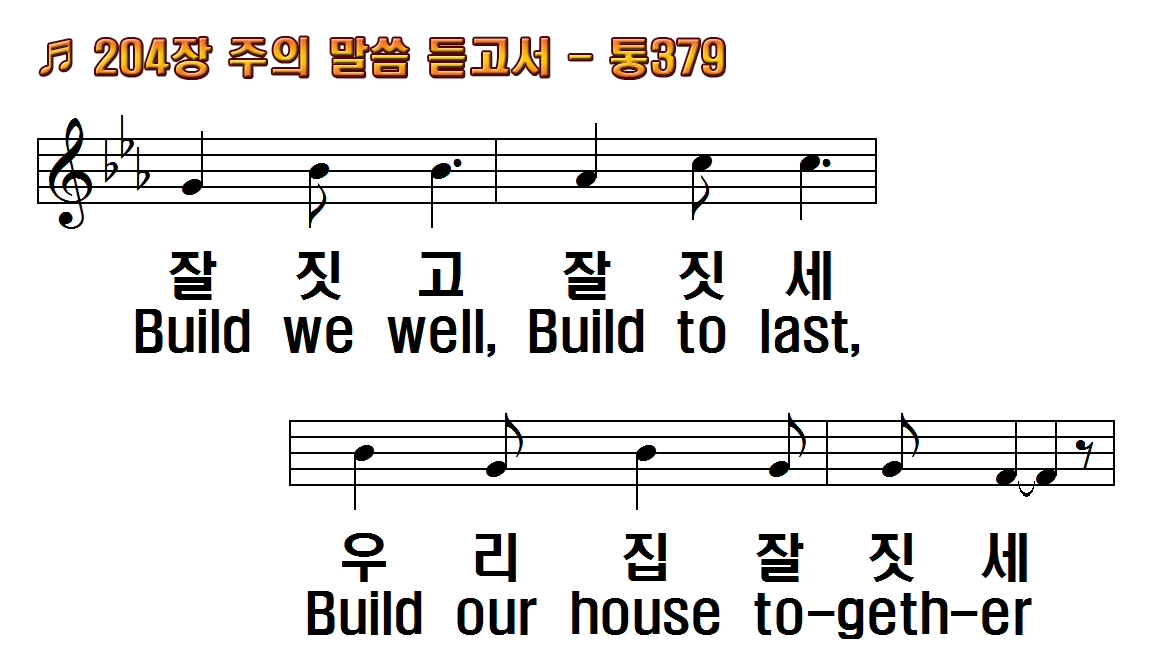 1.주의 말씀 듣고서 준행하는
2.주의 말씀 듣고도 행치 않는
3.세상모든 사람들 집을 짓는
후.잘 짓고 잘 짓세 우리 집
1.Those who hear and do the
2.Those who hear and do not
3.No one lives but builds a
R.Build we well, Build to last,
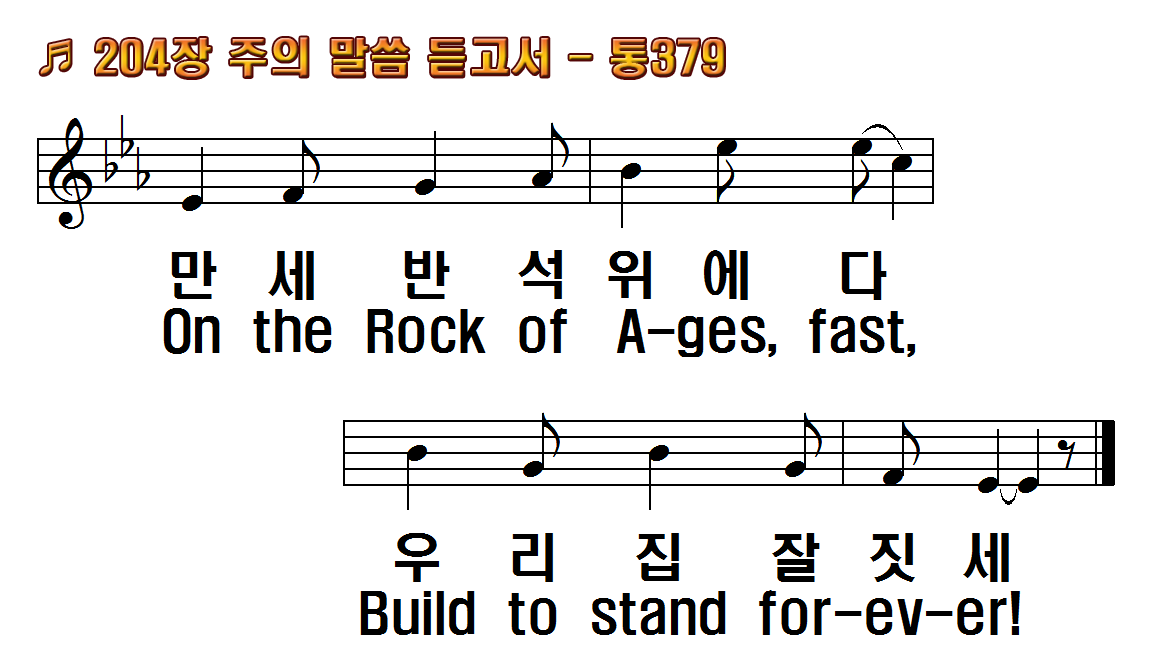 1.주의 말씀 듣고서 준행하는
2.주의 말씀 듣고도 행치 않는
3.세상모든 사람들 집을 짓는
후.잘 짓고 잘 짓세 우리 집
1.Those who hear and do the
2.Those who hear and do not
3.No one lives but builds a
R.Build we well, Build to last,
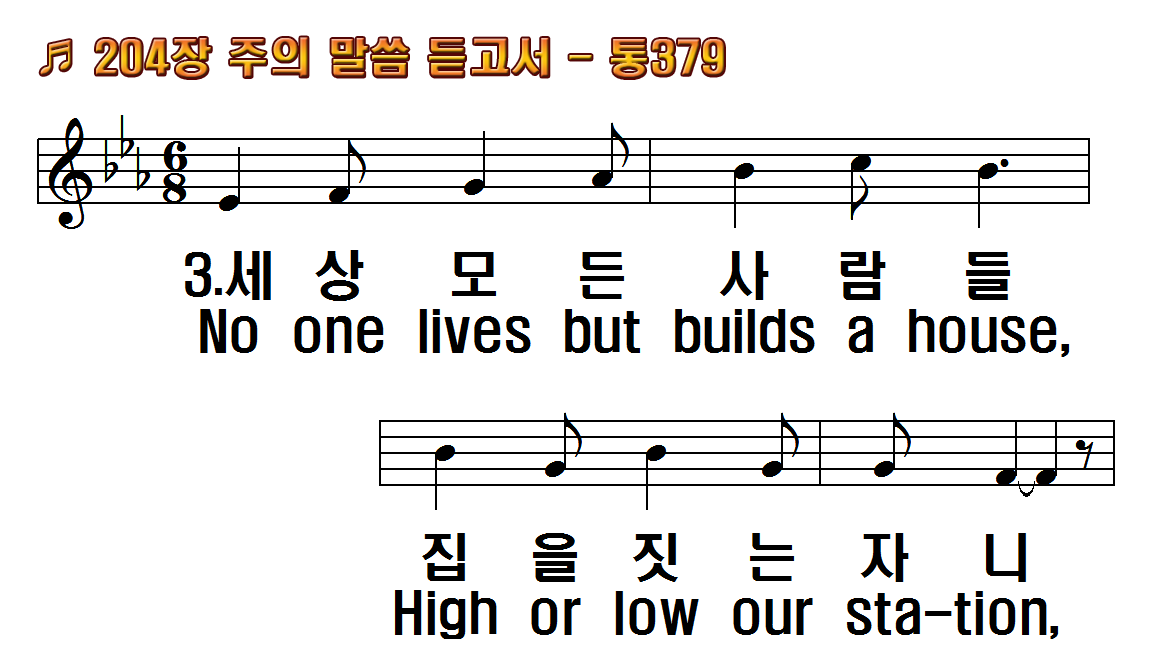 1.주의 말씀 듣고서 준행하는
2.주의 말씀 듣고도 행치 않는
3.세상모든 사람들 집을 짓는
후.잘 짓고 잘 짓세 우리 집
1.Those who hear and do the
2.Those who hear and do not
3.No one lives but builds a
R.Build we well, Build to last,
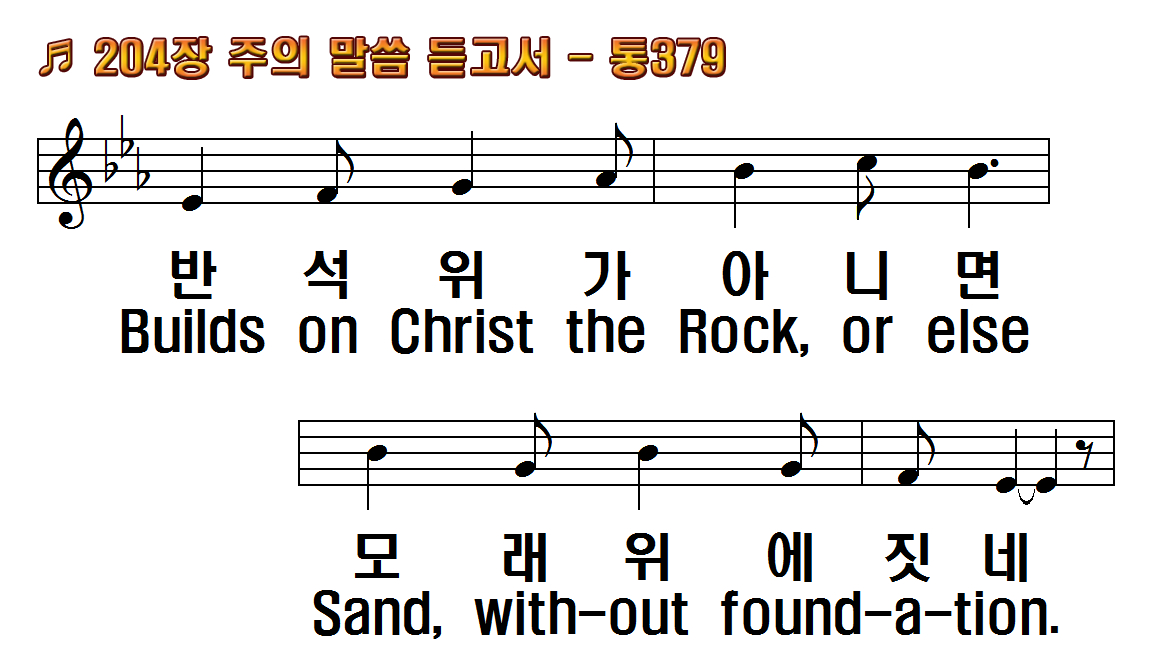 1.주의 말씀 듣고서 준행하는
2.주의 말씀 듣고도 행치 않는
3.세상모든 사람들 집을 짓는
후.잘 짓고 잘 짓세 우리 집
1.Those who hear and do the
2.Those who hear and do not
3.No one lives but builds a
R.Build we well, Build to last,
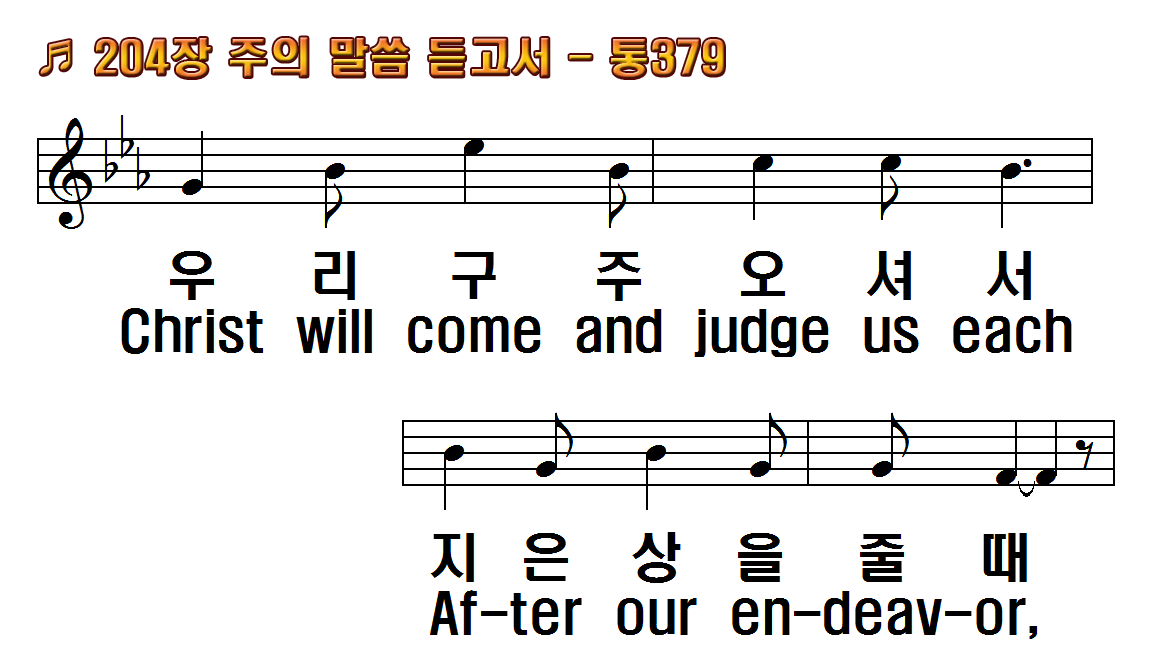 1.주의 말씀 듣고서 준행하는
2.주의 말씀 듣고도 행치 않는
3.세상모든 사람들 집을 짓는
후.잘 짓고 잘 짓세 우리 집
1.Those who hear and do the
2.Those who hear and do not
3.No one lives but builds a
R.Build we well, Build to last,
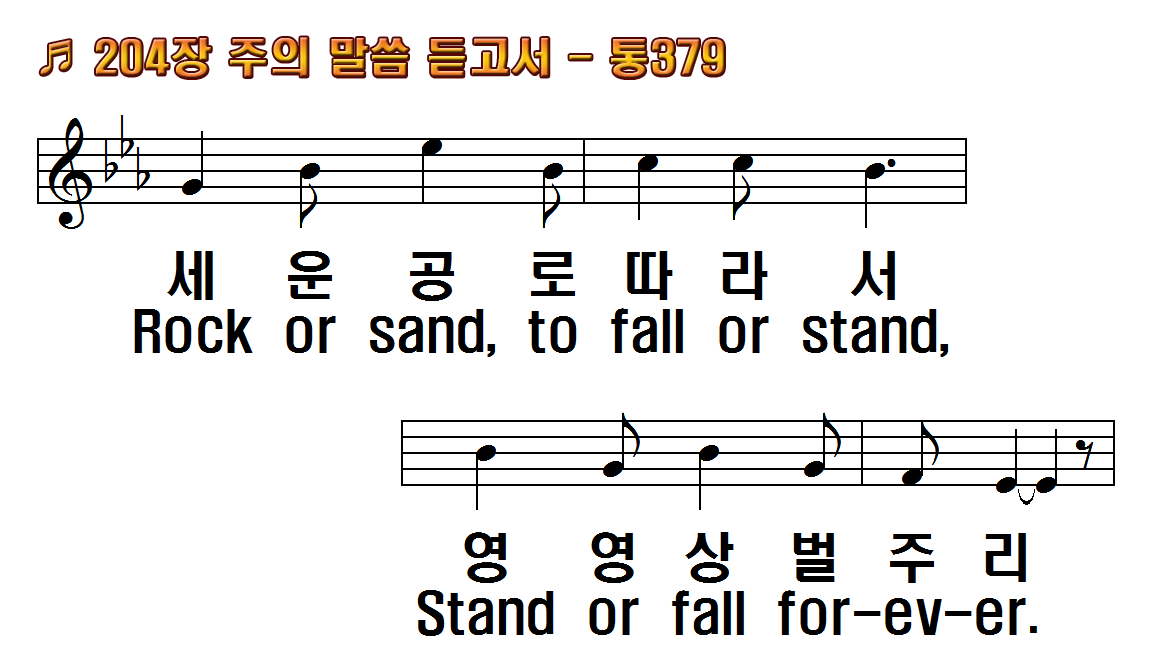 1.주의 말씀 듣고서 준행하는
2.주의 말씀 듣고도 행치 않는
3.세상모든 사람들 집을 짓는
후.잘 짓고 잘 짓세 우리 집
1.Those who hear and do the
2.Those who hear and do not
3.No one lives but builds a
R.Build we well, Build to last,
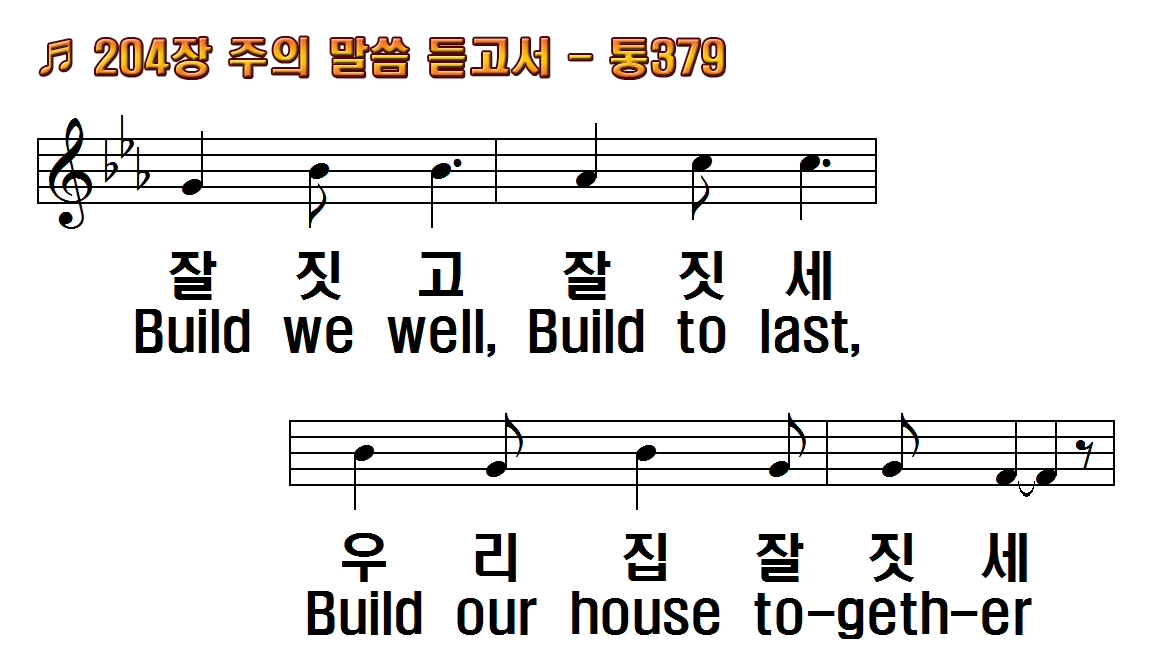 1.주의 말씀 듣고서 준행하는
2.주의 말씀 듣고도 행치 않는
3.세상모든 사람들 집을 짓는
후.잘 짓고 잘 짓세 우리 집
1.Those who hear and do the
2.Those who hear and do not
3.No one lives but builds a
R.Build we well, Build to last,
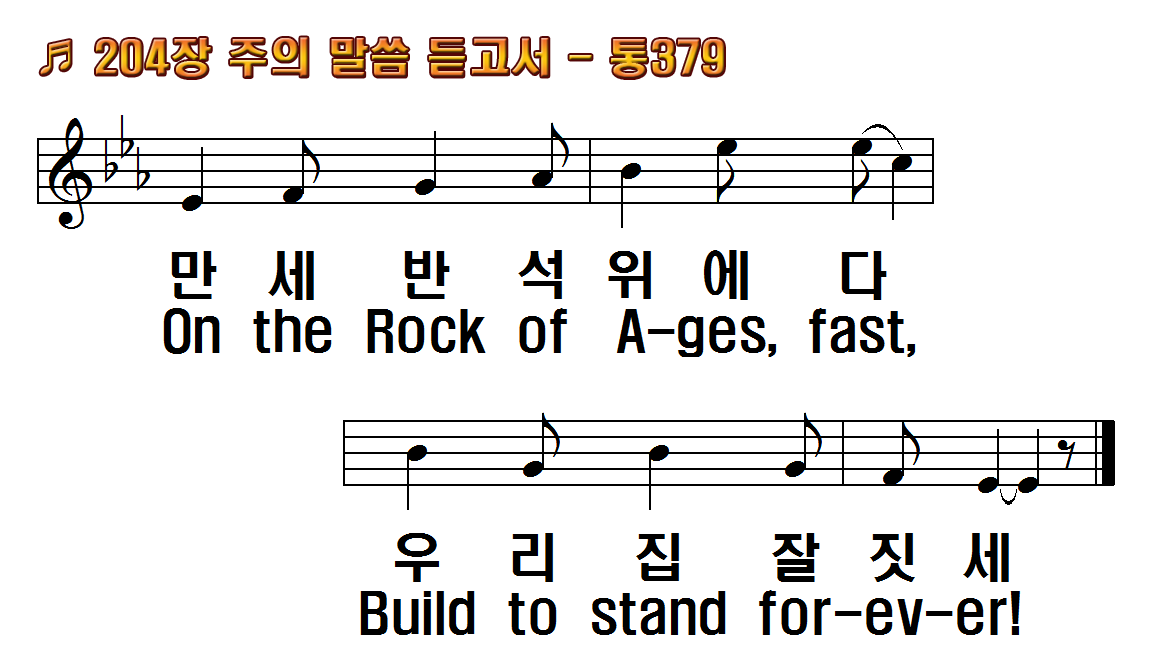 1.주의 말씀 듣고서 준행하는
2.주의 말씀 듣고도 행치 않는
3.세상모든 사람들 집을 짓는
후.잘 짓고 잘 짓세 우리 집
1.Those who hear and do the
2.Those who hear and do not
3.No one lives but builds a
R.Build we well, Build to last,
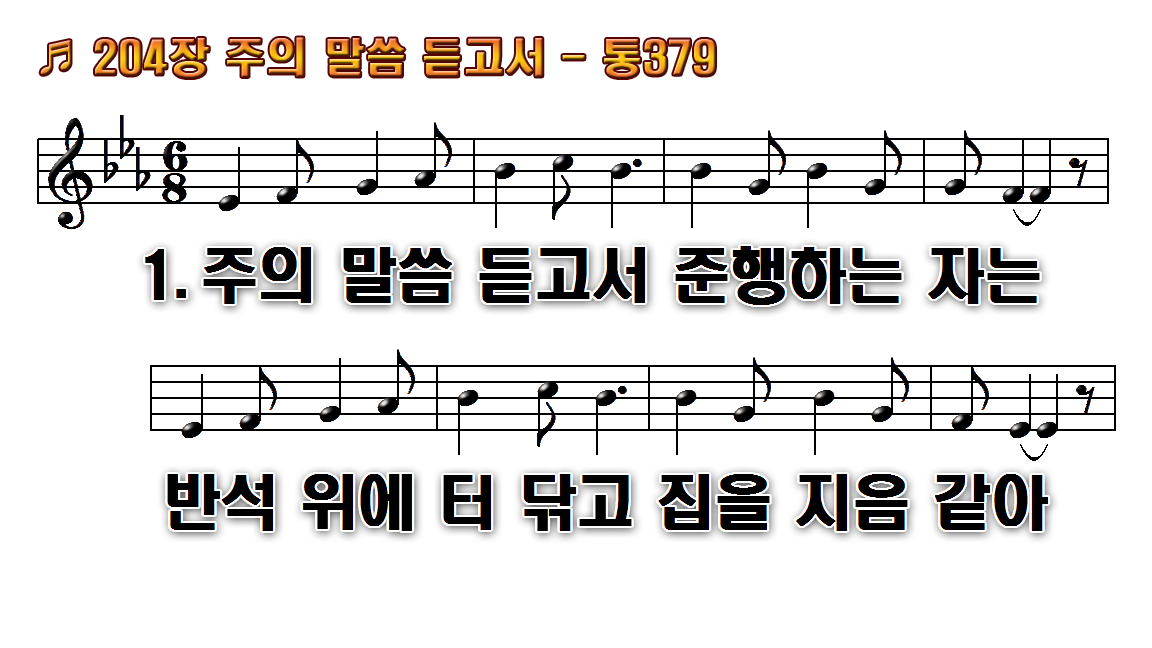 1.주의 말씀 듣고서 준행하는
2.주의 말씀 듣고도 행치 않는
3.세상 모든 사람들 집을 짓는
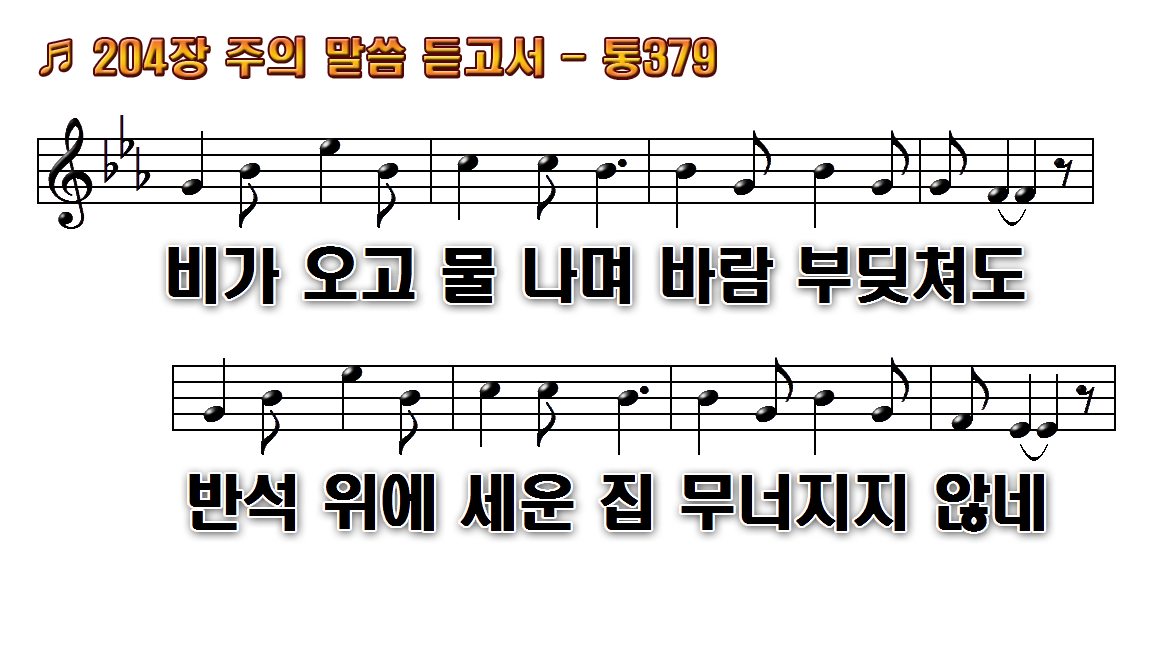 1.주의 말씀 듣고서 준행하는
2.주의 말씀 듣고도 행치 않는
3.세상 모든 사람들 집을 짓는
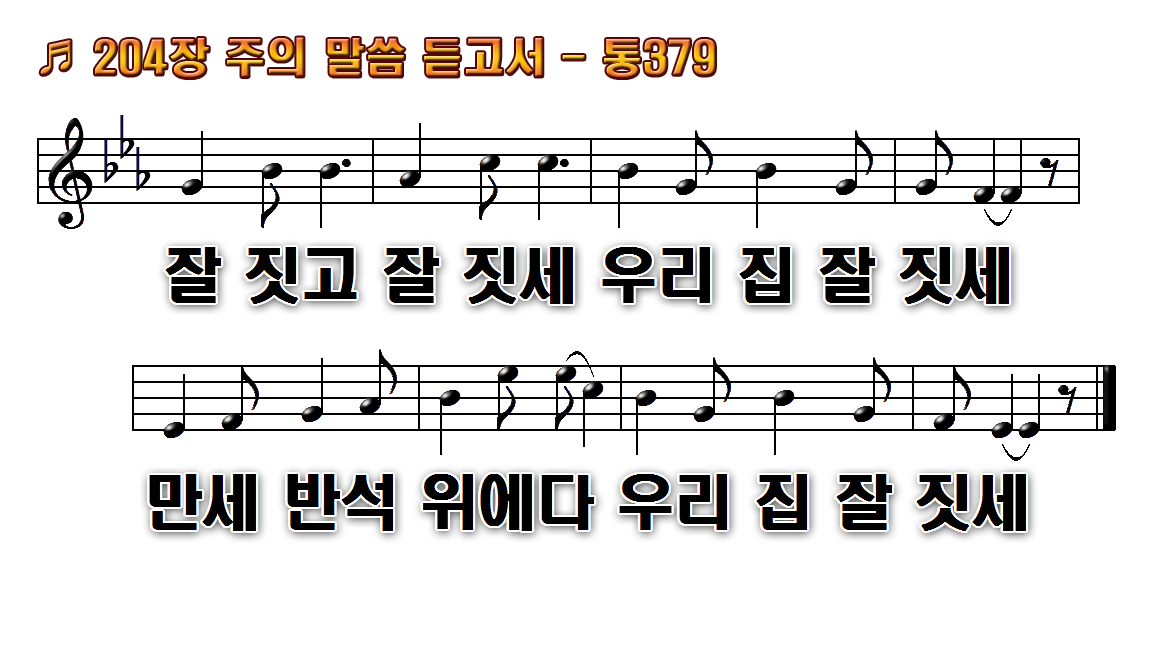 1.주의 말씀 듣고서 준행하는
2.주의 말씀 듣고도 행치 않는
3.세상 모든 사람들 집을 짓는
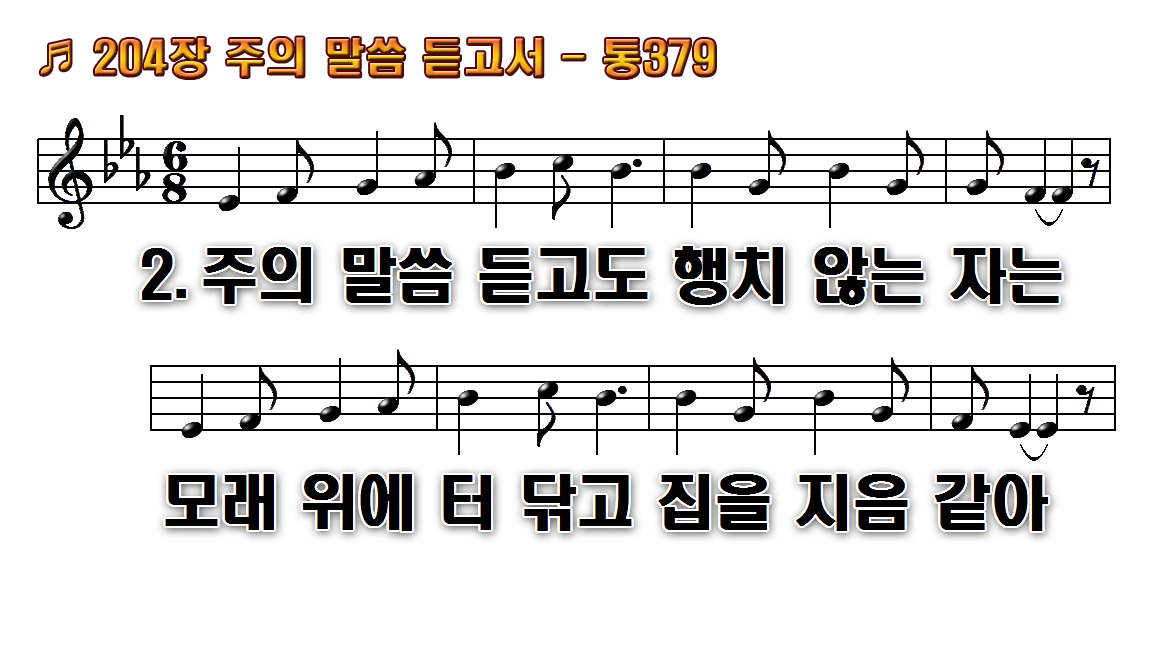 1.주의 말씀 듣고서 준행하는
2.주의 말씀 듣고도 행치 않는
3.세상 모든 사람들 집을 짓는
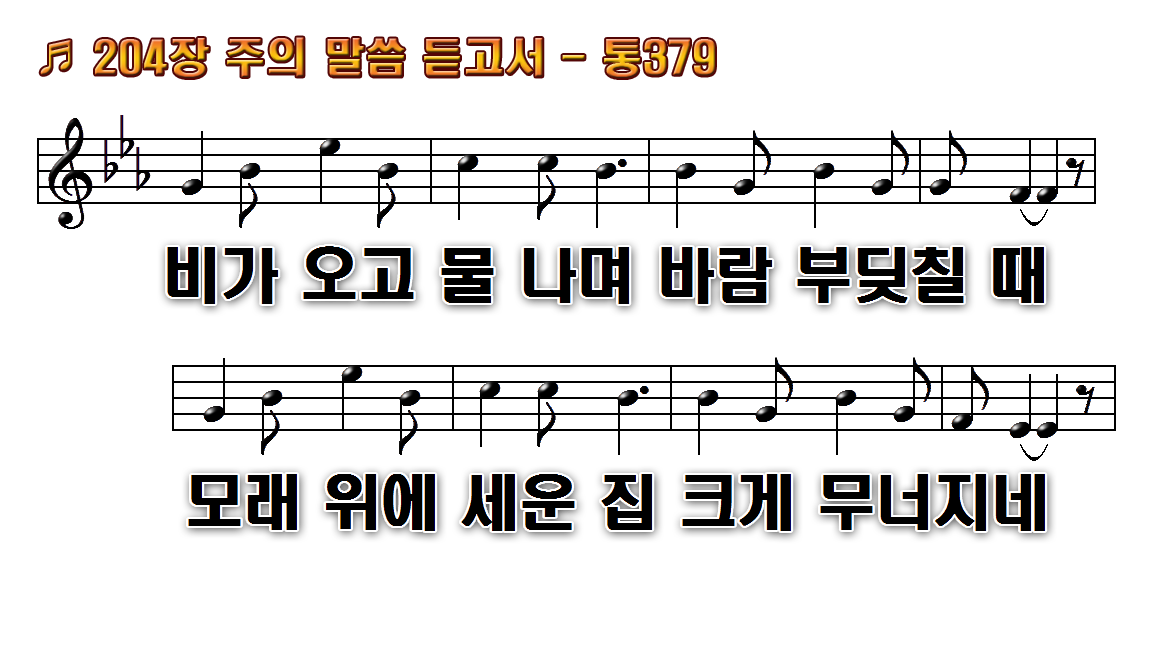 1.주의 말씀 듣고서 준행하는
2.주의 말씀 듣고도 행치 않는
3.세상 모든 사람들 집을 짓는
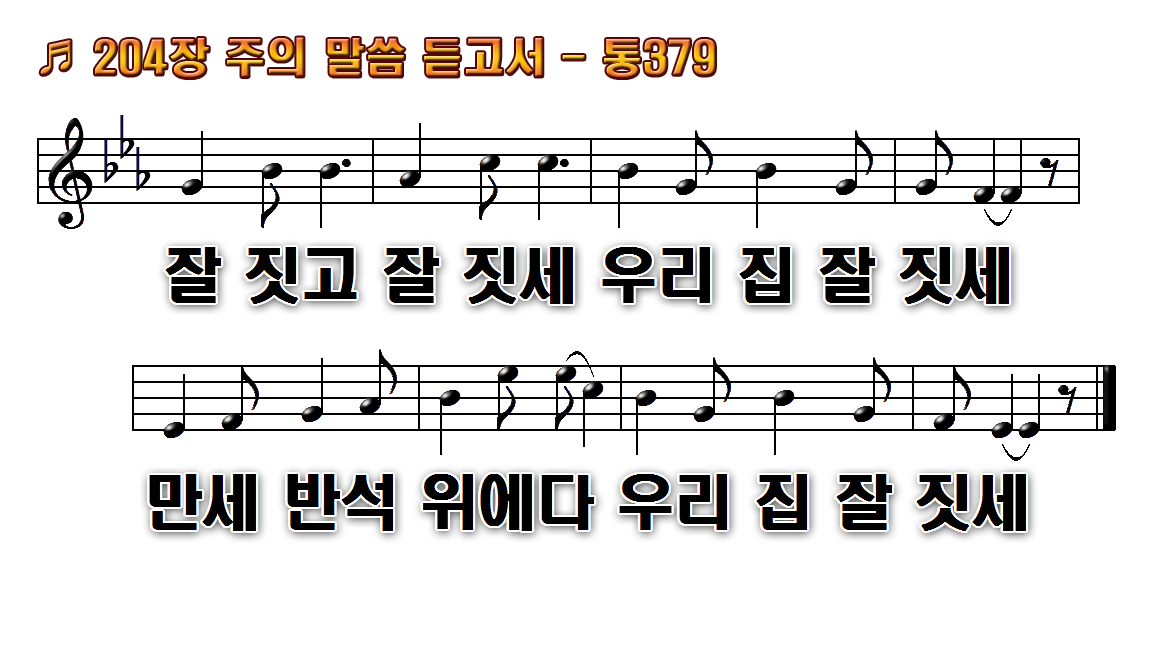 1.주의 말씀 듣고서 준행하는
2.주의 말씀 듣고도 행치 않는
3.세상 모든 사람들 집을 짓는
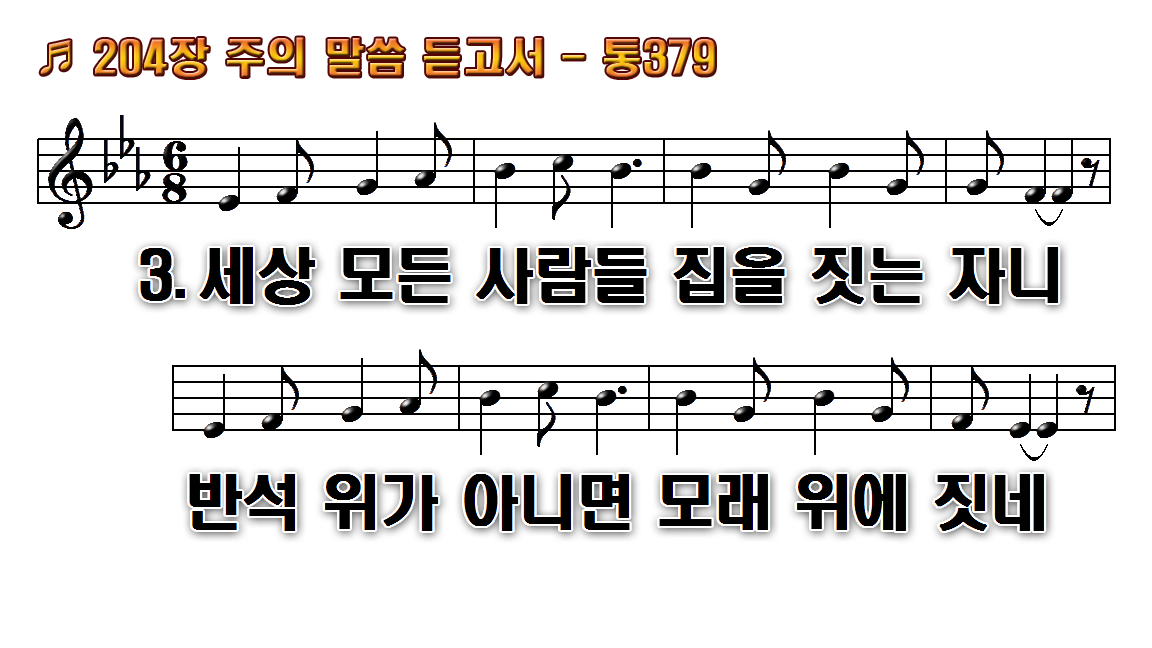 1.주의 말씀 듣고서 준행하는
2.주의 말씀 듣고도 행치 않는
3.세상 모든 사람들 집을 짓는
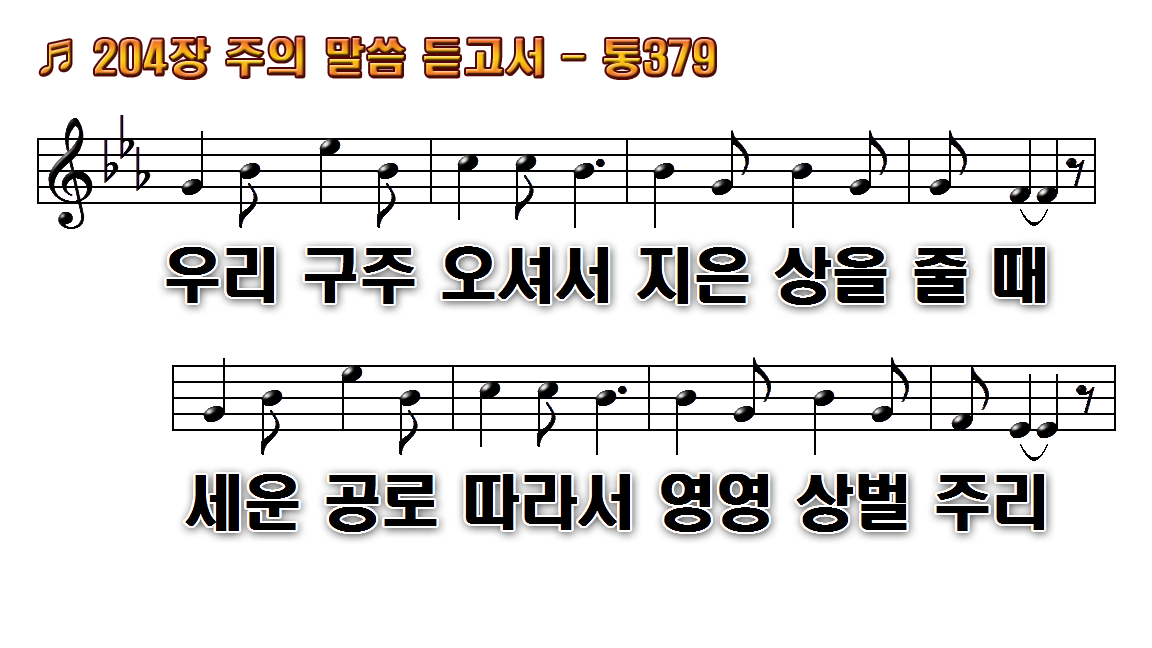 1.주의 말씀 듣고서 준행하는
2.주의 말씀 듣고도 행치 않는
3.세상 모든 사람들 집을 짓는
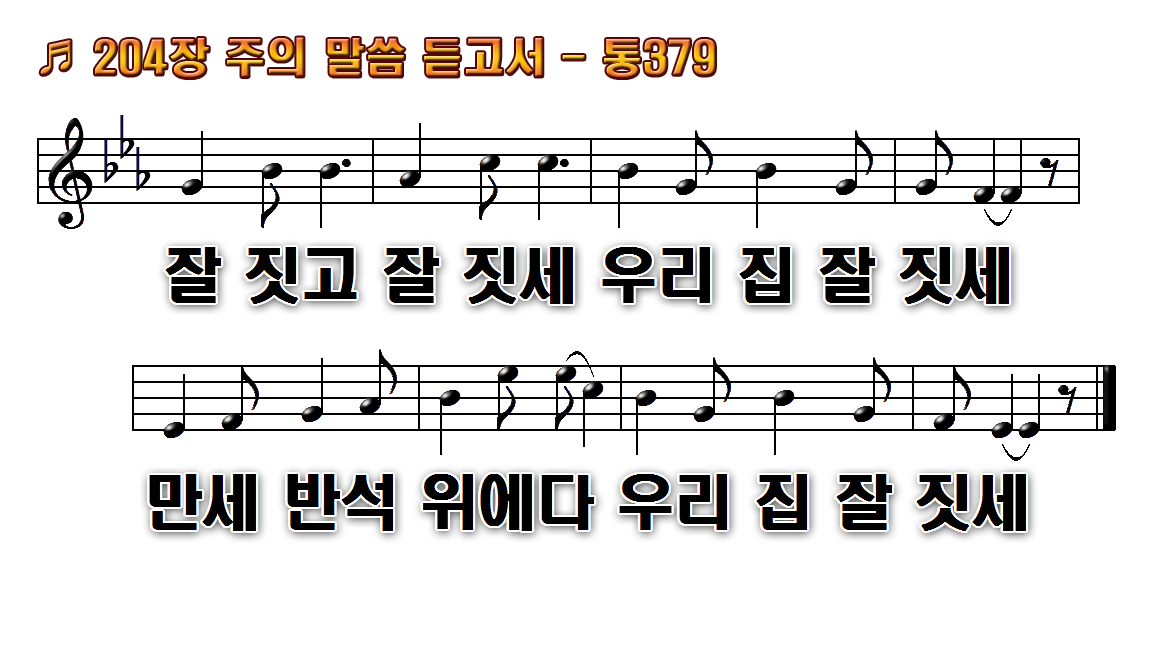 1.주의 말씀 듣고서 준행하는
2.주의 말씀 듣고도 행치 않는
3.세상 모든 사람들 집을 짓는